Öğr.Gör. Fuat AtasoyHafta :10
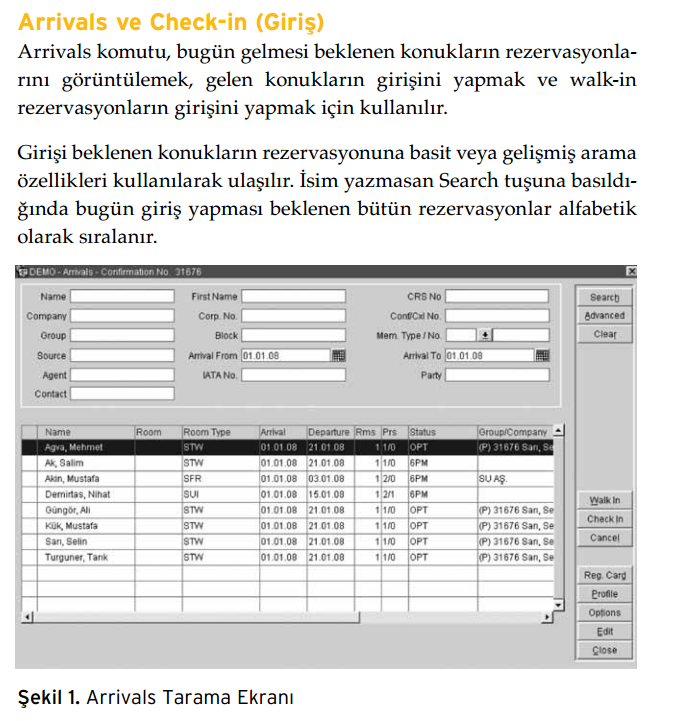 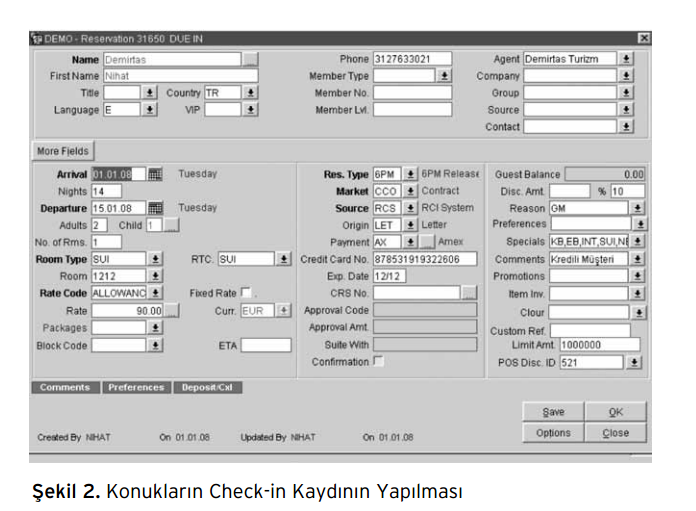 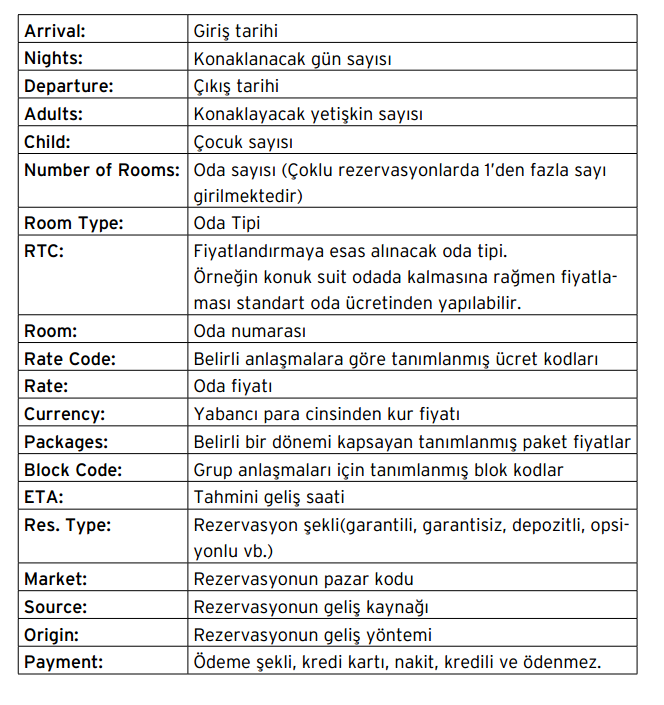 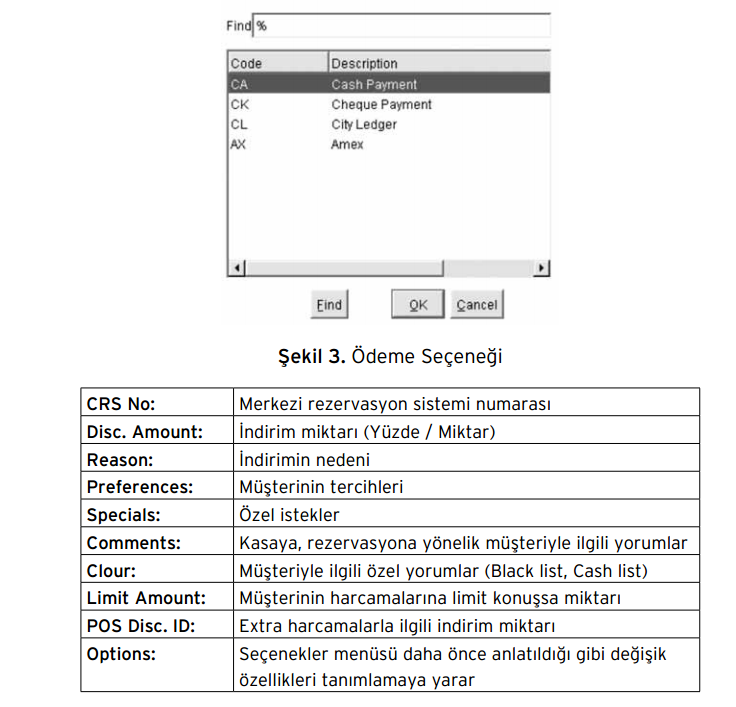 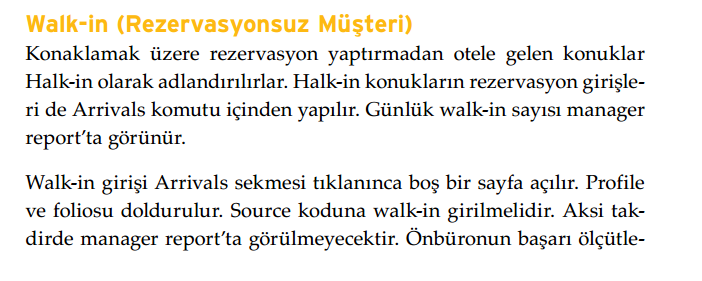 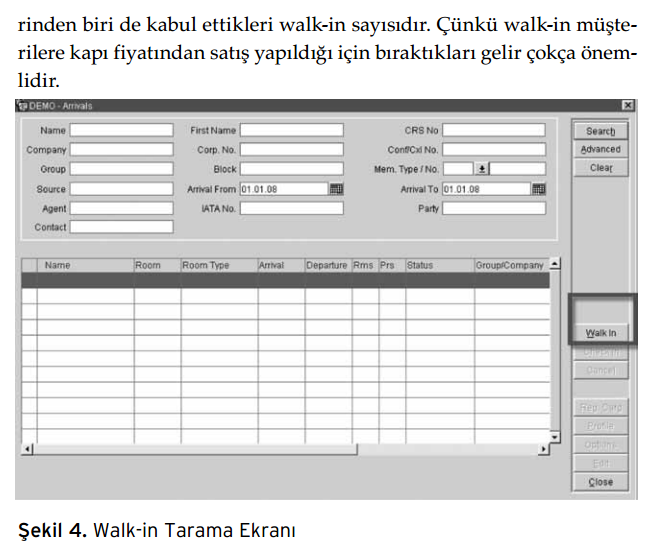 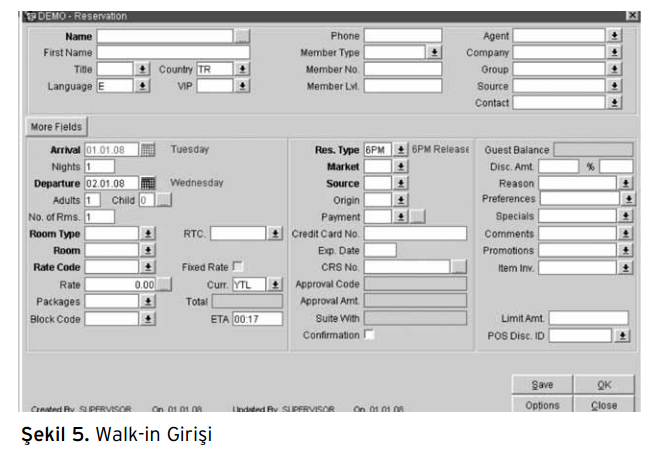 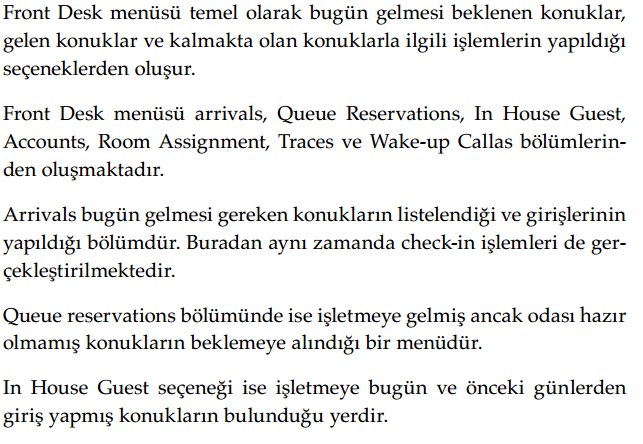 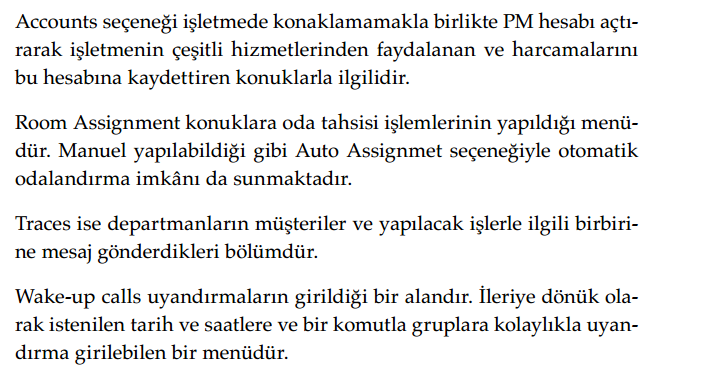